Příprava informačního portálu samospráv a nástroje pro sběr dat v územní veřejné správě
Mgr. Jakub Jaňura 
vedoucí oddělení koordinace veřejné správy a mezinárodních vztahů 
odbor strategického rozvoje a koordinace veřejné správy
Ministerstvo vnitra ČR
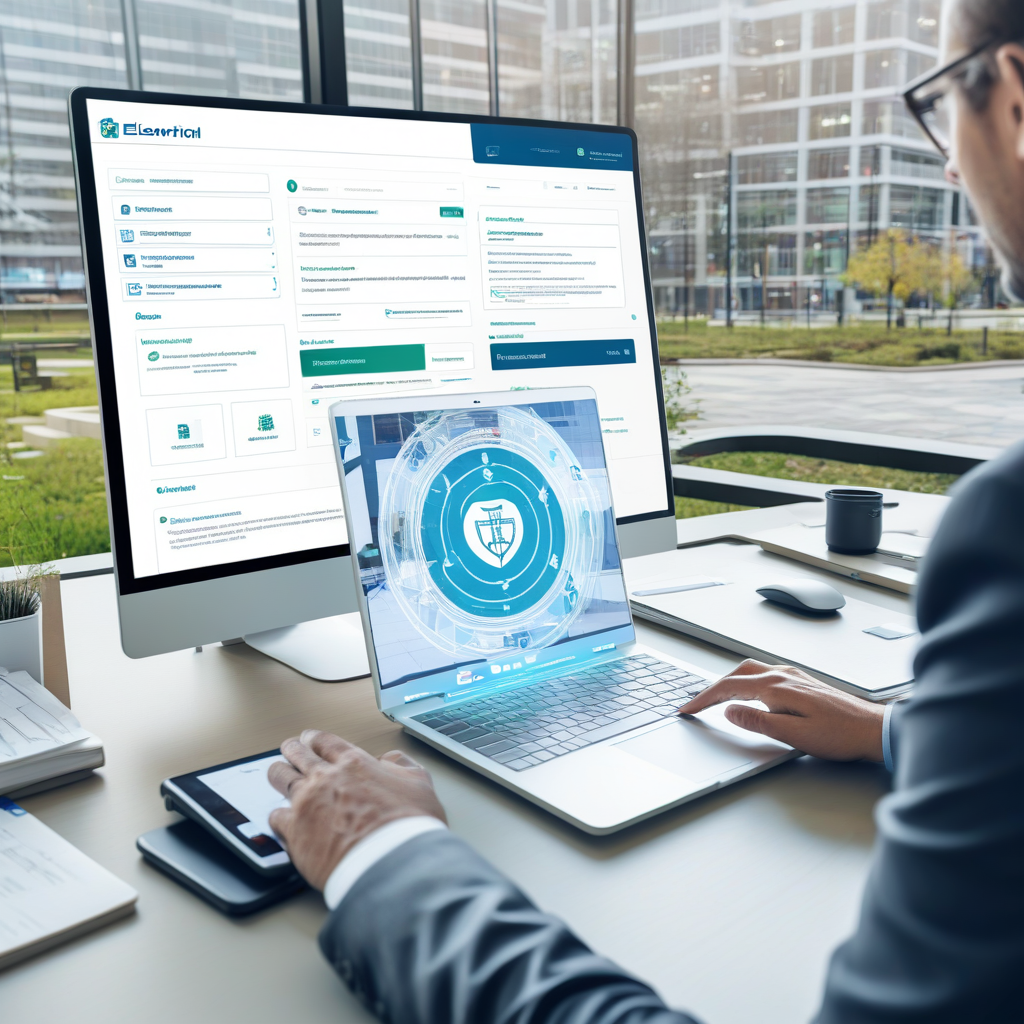 Portál samosprávobce.gov.cz
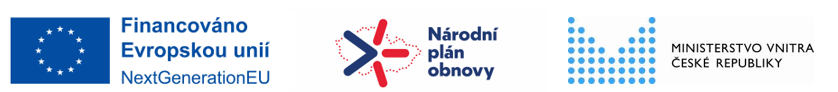 Základní informace
V návaznosti na Portál veřejné správy připravuje Ministerstvo vnitra variantu portálu pro územní samosprávy, na kterém budou zdarma dostupné informace a služby pro zastupitele, starosty a úředníky obcí.
Realizováno v rámci projektu Zvýšení efektivity, pro-klientské orientace a využití principů „evidence-informed“ při rozhodování ve veřejné správě, reg. č. CZ.31.3.0/0.0/0.0/22_040/0007962. Financováno Evropskou unií NextGeneration EU.
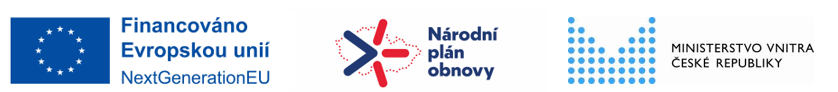 Přípravné kroky
Příprava portálu obce.gov.cz započala na základě orientačního dotazníkového průzkumu, v rámci kterého Ministerstvo vnitra zjišťovalo potřeby a problémy v oblasti digitalizace v území. Z výsledků dotazníkového šetření kromě zájmu o kybernetickou bezpečnost vzešla také potřeba jednotného informačního kanálu státu, který by sjednotil veškeré zásadní informace, které jsou obcím z ústředí směřovány.
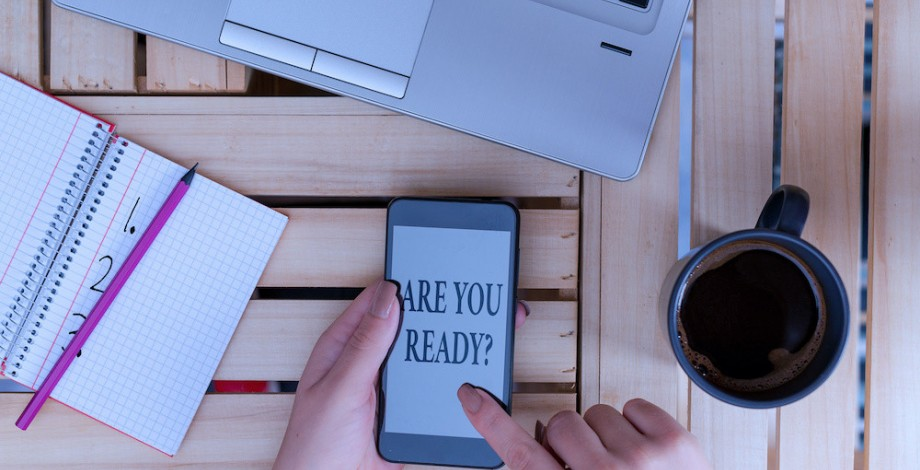 Na základě této skutečnosti byly pro správné zacílení obsahu portálu osloveny všechny resorty i další ústřední orgány státní správy, které se zavázaly ke spolupráci a bylo zpracováno rozsáhlé dotazníkové šetření (kvantitativní i kvalitativní), které cílilo již přímo na koncové uživatele, tj. zaměstnance jednotlivých samospráv.
Realizováno v rámci projektu Zvýšení efektivity, pro-klientské orientace a využití principů „evidence-informed“ při rozhodování ve veřejné správě, reg. č. CZ.31.3.0/0.0/0.0/22_040/0007962. Financováno Evropskou unií NextGeneration EU.
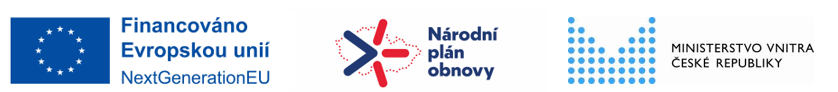 Dotazníkové šetření
Rozsáhlé dotazníkové šetření bylo připraveno ve spolupráci s Digitální a informační agenturou. Vysláno bylo v květnu 2024 na všechny obce ČR s návratností 1 658 odpovědí, tj. více než 25 %. Hlavním cílem dotazníkového šetření bylo stanovit přehled využívaných informačních zdrojů samosprávami a prioritizovat navržená témata.
Tento kvantitativní výzkum byl doplněn také výzkumem kvalitativním – osobními rozhovory s jednotlivými představiteli či zaměstnanci úřadů.
Struktura respondentů
Realizováno v rámci projektu Zvýšení efektivity, pro-klientské orientace a využití principů „evidence-informed“ při rozhodování ve veřejné správě, reg. č. CZ.31.3.0/0.0/0.0/22_040/0007962. Financováno Evropskou unií NextGeneration EU.
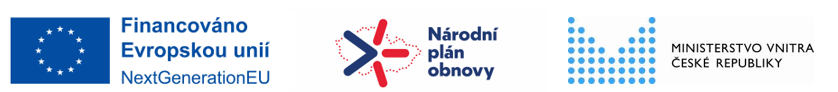 Hlavní závěry dotazníkového šetření
Velice pozitivní reakce na plánovanou realizaci portálu - přes 90 % respondentů by portál uvítalo a potvrdilo roztříštěnost informací. Portál by využívali uživatelé ve všech rolích, především na obcích I. a II. typu, zájem o Portál je napříč všemi kraji ČR.
Nejčastěji respondenti využívají několik různých zdrojů – weby a portály státní správy, krajských úřadů, poradenské weby přímo pro obce a specializované portály (katastr, dotace).
Portál  by měl být primárně cílen na obce I. a II. typu, ale jeho existence by mohla ulevit i ORP a krajům v poskytování informační podpory menším obcím. Potvrdila se poptávka po jednom důvěryhodném a aktuálním zdroji zdarma.
„Ti malí starostové volají k nám a chtějí radu, nasměrovat. Máme tady v tom správním obvodu hodně starostů vím, že prostě je hledám na poli v traktoru. A oni opravdu nemají ten aparát, který jim to jako přežvýká nějakou lidskou formou.“(II.)
„Prostě volám na město (pozn. ORP) nebo na kraj. I krajský úřad v některých věcech pomáhá.“ (I.) 


„Samozřejmě ptáme se těch větších obcí, někdy se ptáme třeba toho ORP. A nebo ještě většího třeba toho ORP ‚okresního‘. A někdy volám i do (pozn. KÚ), když vidím, že jsou to věci, které se tu málo dělají.“ (II.)
Realizováno v rámci projektu Zvýšení efektivity, pro-klientské orientace a využití principů „evidence-informed“ při rozhodování ve veřejné správě, reg. č. CZ.31.3.0/0.0/0.0/22_040/0007962. Financováno Evropskou unií NextGeneration EU.
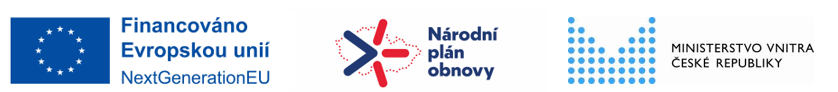 Další závěry dotazníkového šetření
Nejvýraznější zájem o portál a jeho navržená témata deklarují tajemníci – zejména o legislativu, termíny, aktuality a vzdělávání. Pro starosty jsou kromě legislativy důležité také dotace a termíny.
Jako specifické další téma je navrhováno krizové řízení.
Uživatelé by uvítali možnost přizpůsobit (personalizovat) zobrazovaná témata dle potřeb konkrétního uživatele (např. dle agend nebo velikosti obce).
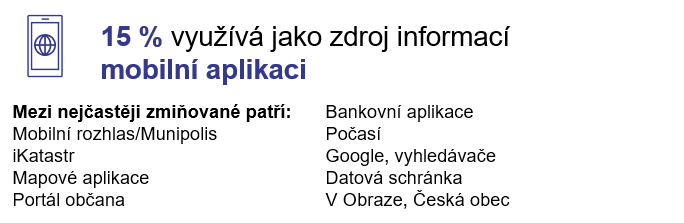 „Jasné, stručné přehledné. Aby bylo možné si zaškrtnout , jak je obec velká. Ideálně by se rovnou vysortovalo, co se týká obce téhle velikosti. Doplnit i  tím, co obec má - ZŠ, obecní policii apod., protože i obec I. typu může mít obecní policii.“
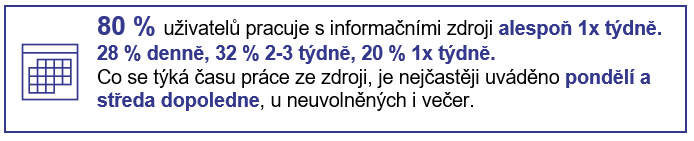 „Legislativa a související předpisy plus připravovaná legislativa; málo informací k nově zaváděným postupům např. k eobčankám jsme neobdrželi informace, jak je na obecních úřadech využívat.“
Realizováno v rámci projektu Zvýšení efektivity, pro-klientské orientace a využití principů „evidence-informed“ při rozhodování ve veřejné správě, reg. č. CZ.31.3.0/0.0/0.0/22_040/0007962. Financováno Evropskou unií NextGeneration EU.
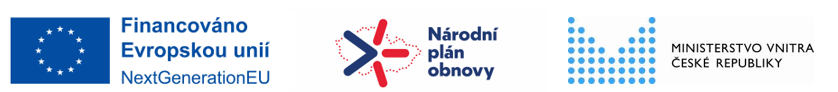 Další závěry dotazníkového šetření
Respondenti mají zájem mít vše na jednom místě – ocenili by vzory dokumentů, informace o novinkách v legislativě  i dotacích a hlídání termínů. 
Jako nejvíce zatěžující z hlediska vyhledávání informací jsou zmiňovány legislativa (nutnost sledování změn) a dotační agenda (složité požadavky, časté změny).
Většině uživatelů (93 %) by vyhovoval vzhled Portálu veřejné správy a 67 % by uvítalo Portál i v podobě mobilní aplikace.
„A teď ty kompetence starosta  - rada, su tu skoro 2 roky a nemám v tom jasno. Řeknu vám to narovinu, nemám v tom jasno, kdy to  musí do rady, kdy nemusí do rady, proč, na to není návod.“ (II.)
„Teď řeším dotaci na kanalizaci a dostavbu vodovodu. A musím na ‚zemědělství‘, na OP ŽP, na kraj atd. A v podstatě sosat informace se tří zdrojů.“ (I.)
„Dohledávání všech informací k dotačním výzvám. Pokud má každý návod na podání žádosti 250 stran, je velmi těžké rychle se zorientovat.“ (II.)
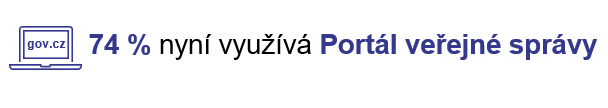 Realizováno v rámci projektu Zvýšení efektivity, pro-klientské orientace a využití principů „evidence-informed“ při rozhodování ve veřejné správě, reg. č. CZ.31.3.0/0.0/0.0/22_040/0007962. Financováno Evropskou unií NextGeneration EU.
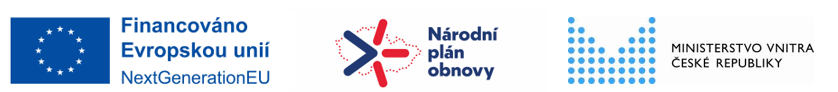 Další závěry dotazníkového šetření
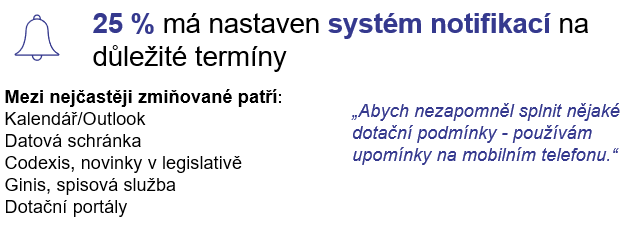 Velká část uživatelů (41 %) má přihlášen odběr novinek, v polovině případů jde o placenou službu.
¾ respondentů má  také zájem o newsletter zasílaný do e-mailu.
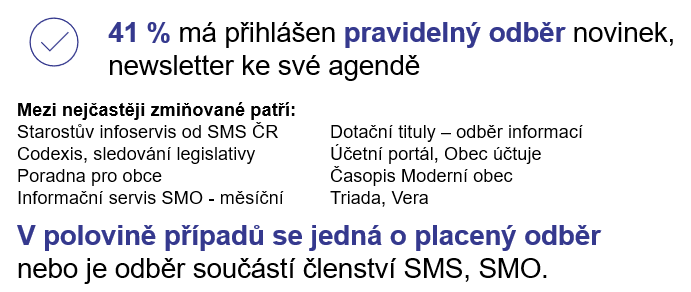 „Řekl bych, že svým způsobem ti starostové jsou přehlcení. Protože každá agentura rozesílá svoje a stejně se to strašně opakuje ta témata. A pak Vám to přijde desetkrát, protože se snaží uchytit a získat klienta.“(I.)
„Těch různých vzdělávacích seminářů je skutečně mraky a každý si tam nejde, nebo může najít to, co ho nějakým způsobem zajímá, i profesně, třeba seminář ohledně komunitní fotovoltaiky.“ (I.)
Realizováno v rámci projektu Zvýšení efektivity, pro-klientské orientace a využití principů „evidence-informed“ při rozhodování ve veřejné správě, reg. č. CZ.31.3.0/0.0/0.0/22_040/0007962. Financováno Evropskou unií NextGeneration EU.
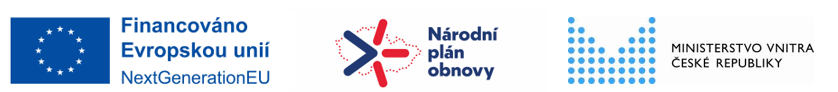 Co na portálu najdu?
Obsah portálu byl definován na základě dotazníkového šetření a sběru dat jednotlivých resortů 
Portál bude řazen do jednotlivých tematických okruhů – modulů, jež budou přidávány postupně
Portál bude rozdělen na veřejnou a neveřejnou část
Realizováno v rámci projektu Zvýšení efektivity, pro-klientské orientace a využití principů „evidence-informed“ při rozhodování ve veřejné správě, reg. č. CZ.31.3.0/0.0/0.0/22_040/0007962. Financováno Evropskou unií NextGeneration EU.
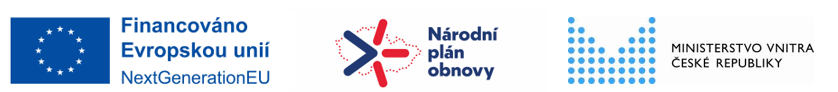 Realizováno v rámci projektu Zvýšení efektivity, pro-klientské orientace a využití principů „evidence-informed“ při rozhodování ve veřejné správě, reg. č. CZ.31.3.0/0.0/0.0/22_040/0007962. Financováno Evropskou unií NextGeneration EU.
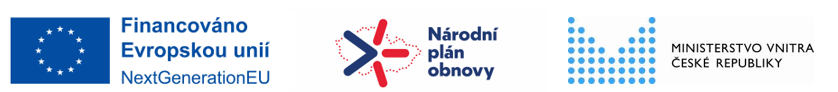 Jak bude portál fungovat a vypadat?
Realizováno v rámci projektu Zvýšení efektivity, pro-klientské orientace a využití principů „evidence-informed“ při rozhodování ve veřejné správě, reg. č. CZ.31.3.0/0.0/0.0/22_040/0007962. Financováno Evropskou unií NextGeneration EU.
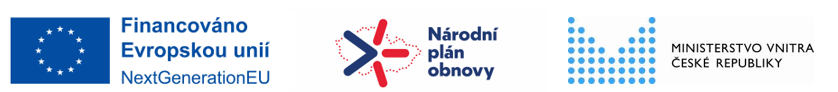 Harmonogram
5/2026 a dále
4/26
3/26
Předpokládaný termín dokončení
2/26
1/26
10/25
6/25
Činnosti
4/25
Realizováno v rámci projektu Zvýšení efektivity, pro-klientské orientace a využití principů „evidence-informed“ při rozhodování ve veřejné správě, reg. č. CZ.31.3.0/0.0/0.0/22_040/0007962. Financováno Evropskou unií NextGeneration EU.
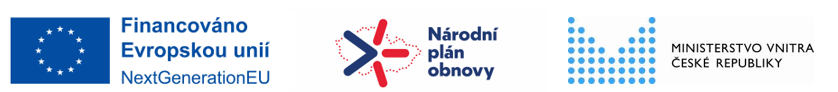 Pomůžete nám?
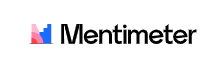 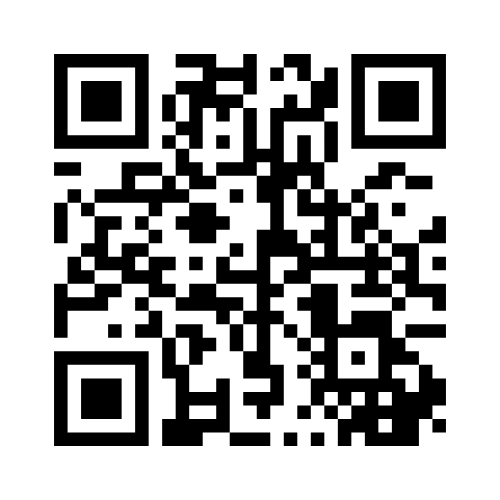 www.menti.com
Kód: 24 04 85 1
Realizováno v rámci projektu Zvýšení efektivity, pro-klientské orientace a využití principů „evidence-informed“ při rozhodování ve veřejné správě, reg. č. CZ.31.3.0/0.0/0.0/22_040/0007962. Financováno Evropskou unií NextGeneration EU.
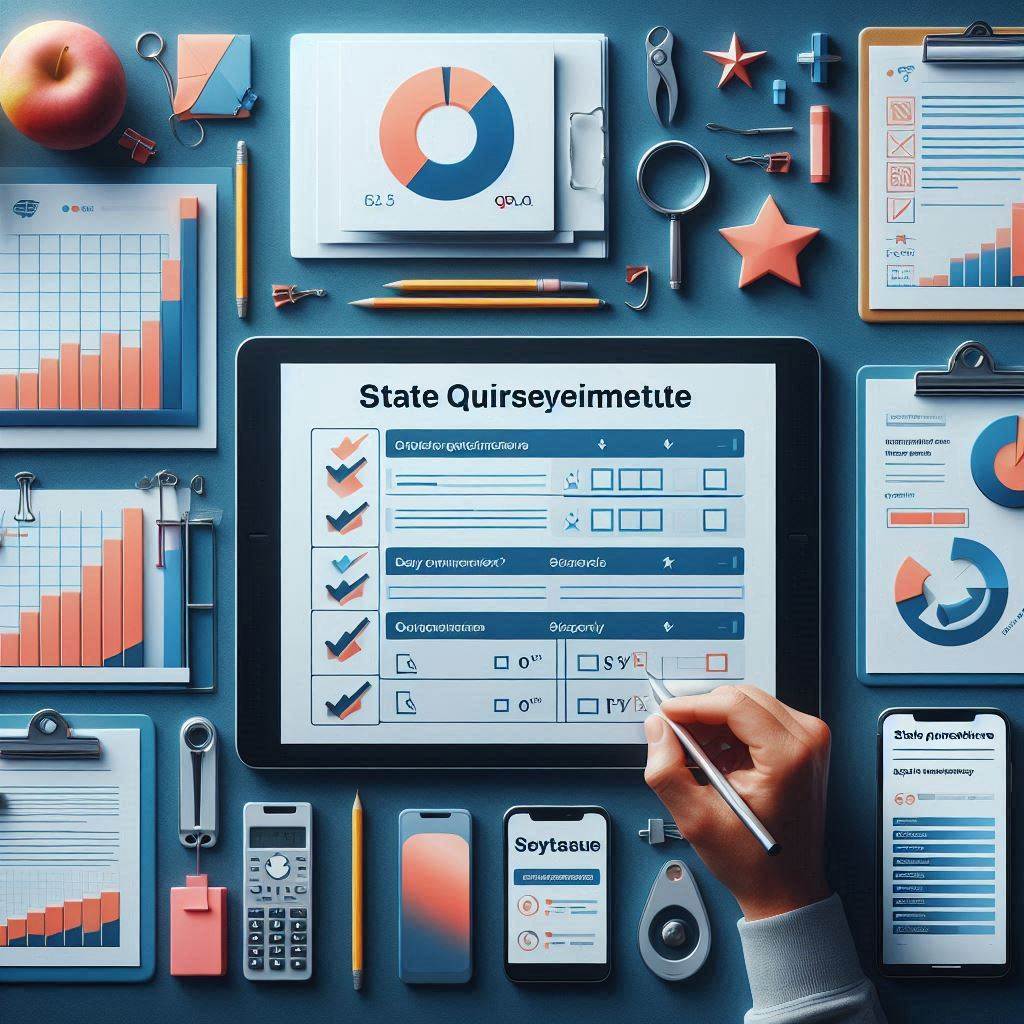 Nástroj pro sběr dat
Jednotný informační systém sběru dat
v územní veřejné správě
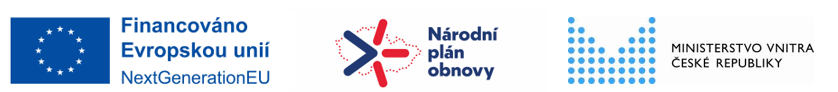 Co to je? Proč? K čemu?
Reakce na skutečnost, že ve veřejné správě chybí nekomerční nástroj pro dotazníkový sběr a analýzu dat za účelem přípravy podkladů pro rozhodování prováděného na základě dat, který by umožňoval sdílení těchto dat napříč veřejnou správou a byl široce dostupný orgánům veřejné správy.
Připravovaný elektronický nástroj ke sběru, sdílení a vyhledávání dat o činnostech veřejné správy.
Vytvoření nástroje, který bude dostupný zdarma orgánům státní správy i samosprávy. 
Zvýšení bezpečnosti a efektivnosti sběru a sdílení dat orgány státní správy a samosprávy. 
Eliminace výskytu duplicitních sběrů dat, kterými se zvyšuje administrativní zátěž dopadající předně na obce a kraje.
Posílení uplatňování principů informovaného rozhodování ve veřejné správě.
Realizováno v rámci projektu Zvýšení efektivity, pro-klientské orientace a využití principů „evidence-informed“ při rozhodování ve veřejné správě, reg. č. CZ.31.3.0/0.0/0.0/22_040/0007962. Financováno Evropskou unií NextGeneration EU.
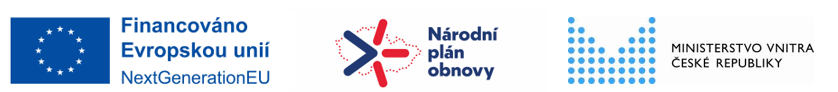 Z čeho se bude skládat a co bude umět?
Knihovna zdrojů
Odkazy na dostupné analytické materiály a výroční zprávy relevantní pro veřejnou správu.
Tvorba záznamů o datových zdrojích.
Vyhledávání datových zdrojů dle zvolených atributů. 
Informace o datových zdrojích dostupné z webu i pro neautentizované uživatele.
Analytický nástroj
Analýza dat z dotazníkového nástroje (z dotazníkových šetření) a z knihovny zdrojů. 
Vyhledávání a import dat z  dotazníkových šetření.
Vybrané analytické nástroje. 
Tvorba grafů. 
Export dat.
Dotazníkový nástroj
Tvorba dotazníku.
Distribuce (vygenerování odkazu na dotazník + průvodní zprávy).
Příjem odpovědí.
Export a sdílení dat. 
Vyhledávání a filtrování vytvořených dotazníků.
Vizualizace přehledů o jednotlivých šetřeních.
Dotazování autentizovaných i neautentizovaných uživatelů.
Jednorázové i opakované dotazování.
Realizováno v rámci projektu Zvýšení efektivity, pro-klientské orientace a využití principů „evidence-informed“ při rozhodování ve veřejné správě, reg. č. CZ.31.3.0/0.0/0.0/22_040/0007962. Financováno Evropskou unií NextGeneration EU.
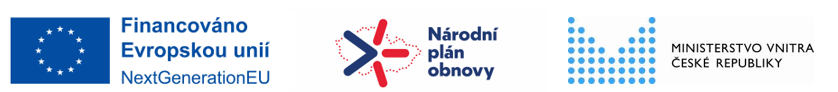 Pro koho bude určený?
Obecně bude přístupný pro všechny úředníky, kteří mají uživatelský účet v JIP.
Příklady využití dotazníkového nástroje
Uživatelé analytického nástroje
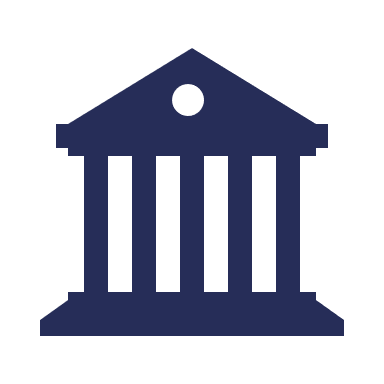 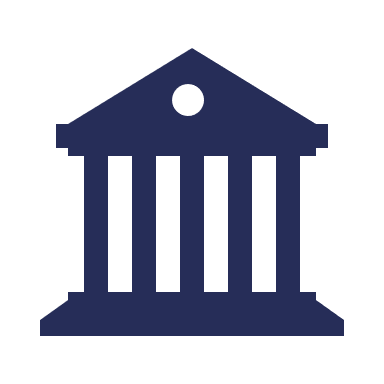 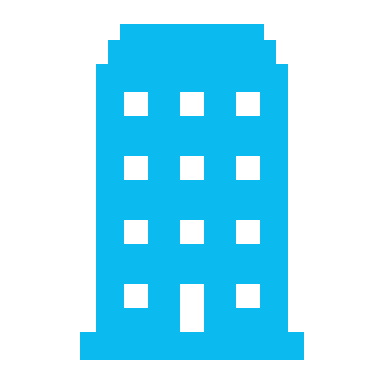 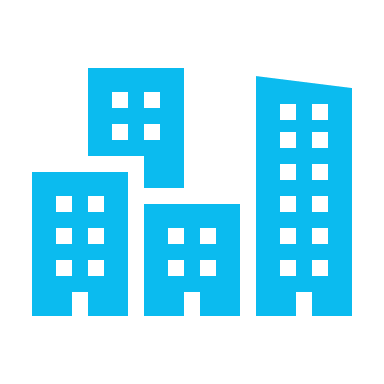 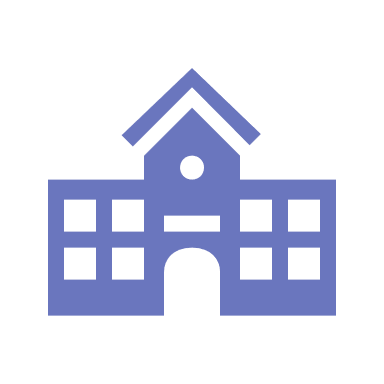 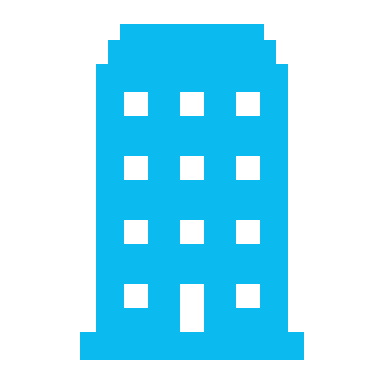 dotazování
dotazování
kraj/obec
resort
obce/kraje
příspěvková organizace
kraj/obec
resort
Uživatelé knihovny zdrojů
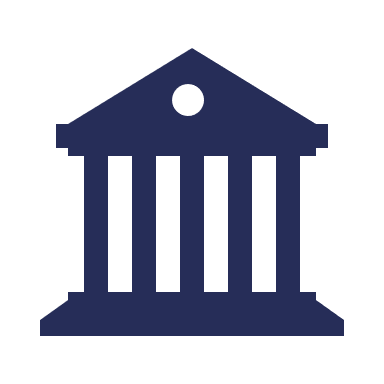 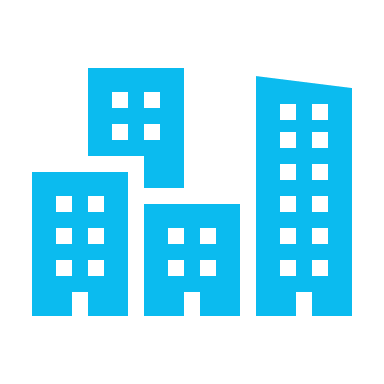 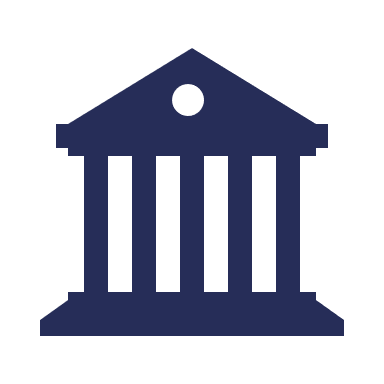 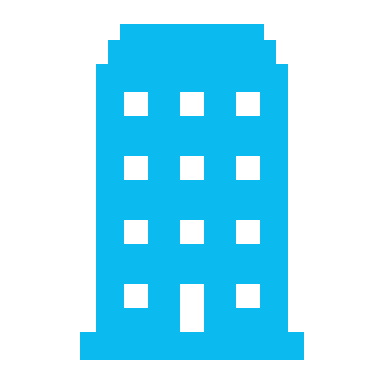 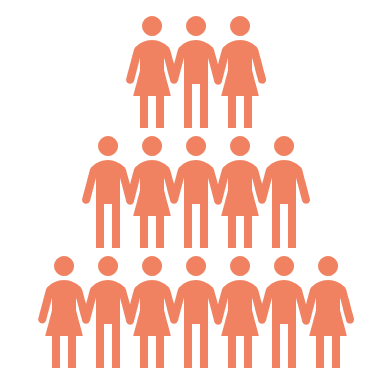 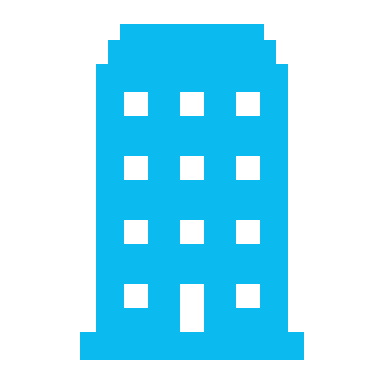 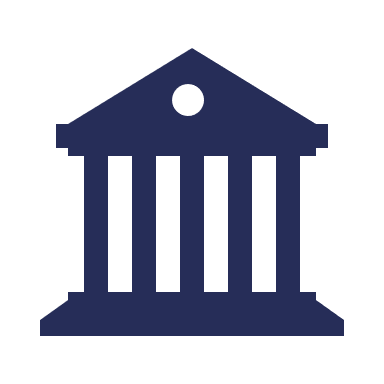 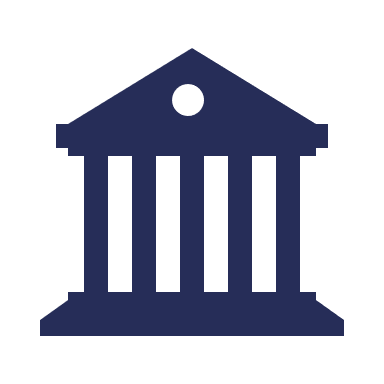 dotazování
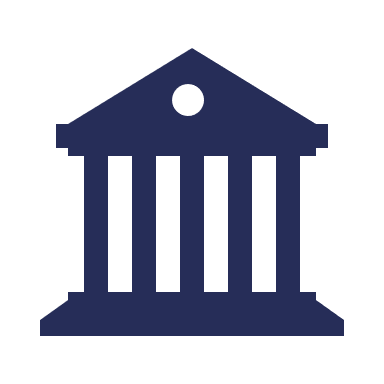 dotazování
ostatní resorty
kraj/ORP
obce v SO
resort
kraj/obec
veřejnost
resort
Realizováno v rámci projektu Zvýšení efektivity, pro-klientské orientace a využití principů „evidence-informed“ při rozhodování ve veřejné správě, reg. č. CZ.31.3.0/0.0/0.0/22_040/0007962. Financováno Evropskou unií NextGeneration EU.
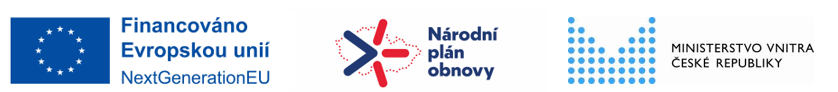 JIP/KAAS (CAAIS )
Portál JISSD (web)
Autentizace a autorizace
Komponenta 2
Analytický nástroj
(analýza dat z komponent 1 a 3)
Komponenta 3
Knihovna zdrojů
(knihovna odkazů výroční zprávy a další analytické materiály)
Komponenta 1
Dotazníkový nástroj
(tvorba, distribuce, správa a vyhledávání dotazníků )
Webové rozhraní pod doménou "obce.gov.cz"
Export dat
Realizováno v rámci projektu Zvýšení efektivity, pro-klientské orientace a využití principů „evidence-informed“ při rozhodování ve veřejné správě, reg. č. CZ.31.3.0/0.0/0.0/22_040/0007962. Financováno Evropskou unií NextGeneration EU.
Lokální katalog otevřených dat (otevřená data)
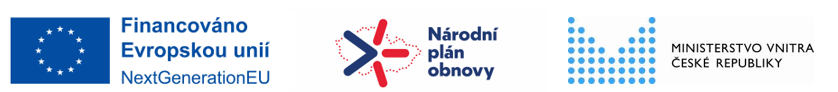 Proč takto?
2016
V rámci programu BETA TA ČR byl realizován projekt „Výzkum systému sběru dat ve veřejné správě“, jehož výstupem byla Analýza zatížení veřejné správy sběrem dat a Metodika optimalizace sběru dat.
Z Analýzy vyplynulo, že v územní veřejné správě:
dochází k duplicitním sběrům dat (zvyšujícím administrativní zátěž), 
neexistuje evidence vyplněných nepravidelných výkazů/ hlášení/ dotazníků,
je preferována elektronická forma vykazování dat, 
Doporučení: 
návrh systému pro jednotný sběr dat ve veřejné správě, 
jednotné uložiště pro ukládání sesbíraných dat ve veřejné správě (vč. metadat),
maximalizace využití open dat.
Realizováno v rámci projektu Zvýšení efektivity, pro-klientské orientace a využití principů „evidence-informed“ při rozhodování ve veřejné správě, reg. č. CZ.31.3.0/0.0/0.0/22_040/0007962. Financováno Evropskou unií NextGeneration EU.
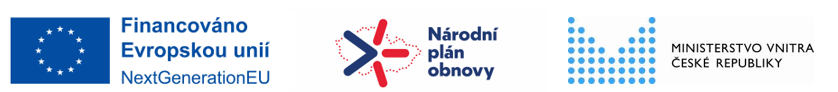 Proč takto?
2021
Schválení Národního plánu obnovy, jehož součástí je Databáze relevantních údajů o veřejné správě tvořená mimo jiné daty z nově vytvořeného elektronického nástroje pro sběr údajů o činnosti úřadů.

Studie pro Jednotný informační systém sběru dat (JISSD) – vypracování možných variant řešení, rozpracování nejoptimálnější varianty, příprava návrhu řešení. 

Příprava zadávací dokumentace veřejné zakázky na Dodávku a implementaci JISSD – další optimalizace návrhu řešení, rozpracování funkčních a nefunkčních požadavků.
2022/2023
2023/2024
Realizováno v rámci projektu Zvýšení efektivity, pro-klientské orientace a využití principů „evidence-informed“ při rozhodování ve veřejné správě, reg. č. CZ.31.3.0/0.0/0.0/22_040/0007962. Financováno Evropskou unií NextGeneration EU.
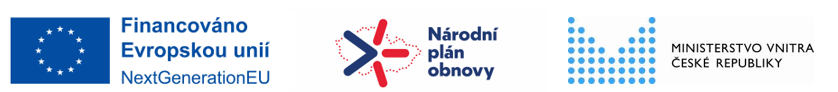 Harmonogram
Q4/30
Q3-4/25
Q3/25
Předpokládaný termín dokončení
Q3/25
Q3/25
Q2/25
Milník harmonogramu
Q1/25
Q4/24
Realizováno v rámci projektu Zvýšení efektivity, pro-klientské orientace a využití principů „evidence-informed“ při rozhodování ve veřejné správě, reg. č. CZ.31.3.0/0.0/0.0/22_040/0007962. Financováno Evropskou unií NextGeneration EU.
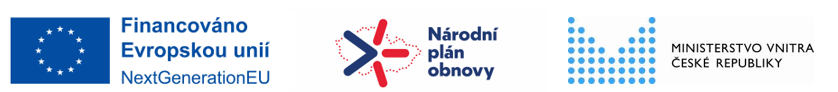 Další informace
Slouží k naplnění komponenty 4.4 Národního plánu obnovy jako součást projektu „Zvýšení efektivity, pro-klientské orientace a využití principů evidence-informed při rozhodování ve veřejné správě“ financovaného z prostředků Evropské unie, Nástroje pro oživení a odolnost. 
V současné době probíhá zadávací řízení. 
Bude zajištěno proškolení cílových skupin uživatelů, vytvoření školicí dokumentace a tutoriálů.
MV vytvoří metodiku pro práci s JISSD.
Realizováno v rámci projektu Zvýšení efektivity, pro-klientské orientace a využití principů „evidence-informed“ při rozhodování ve veřejné správě, reg. č. CZ.31.3.0/0.0/0.0/22_040/0007962. Financováno Evropskou unií NextGeneration EU.
Děkuji za pozornost
Mgr. Jakub Jaňura 
vedoucí oddělení koordinace veřejné správy a mezinárodních vztahů 
odbor strategického rozvoje a koordinace veřejné správy
Ministerstvo vnitra ČR
jakub.janura@mvcr.cz
www.kvalitavs.gov.cz